7-6
This work is licensed under a Creative Commons Attribution-ShareAlike  4.0 International License.
Please add this statement to all the videos you create.
English Bible quotes are from the World English Bible US, which is in the public domain.
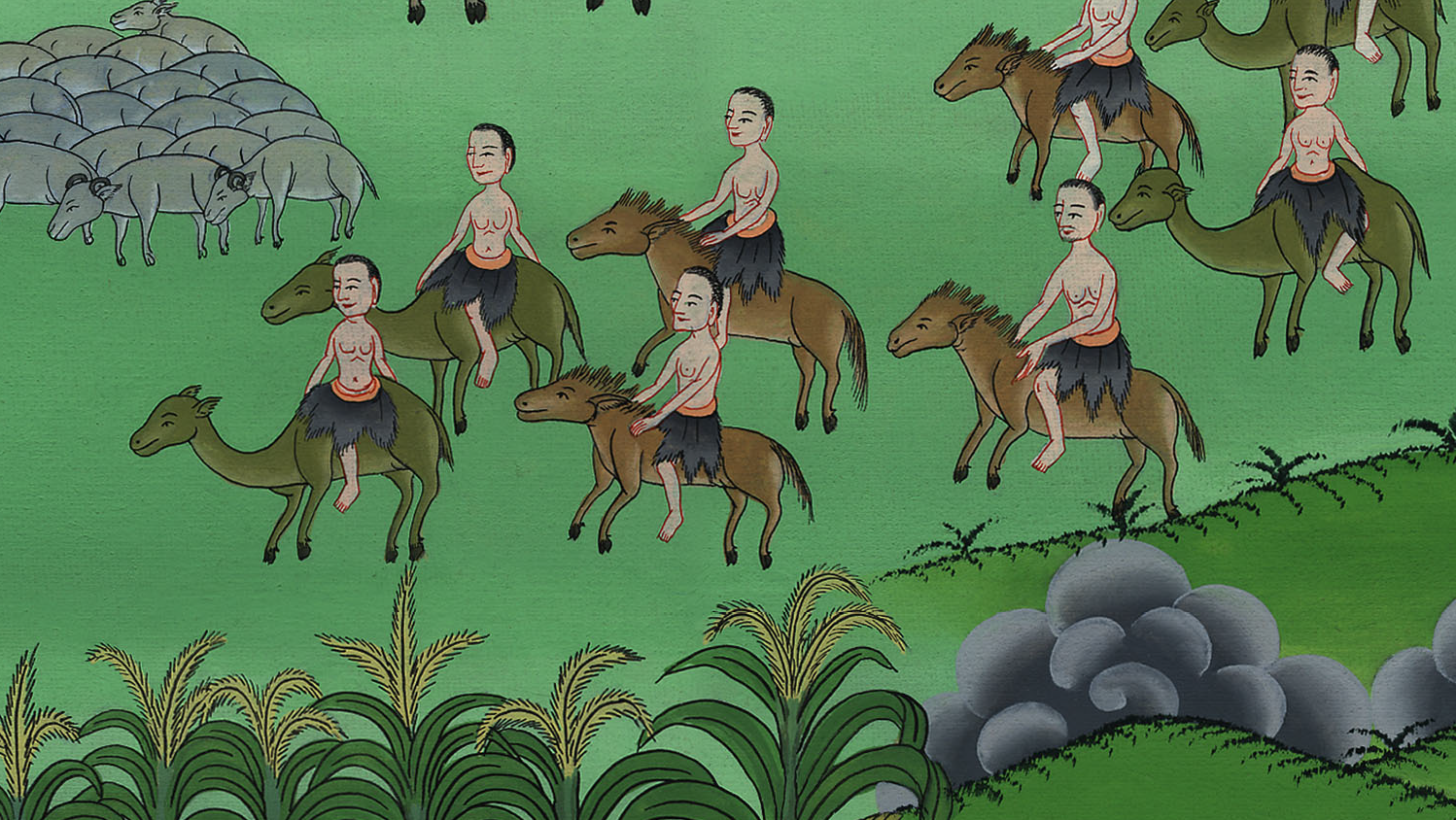 6
Joseph’s brothers come for grain
Genesis 42:1-26
6) Joseph’s brothers come for grain – Gen 42:1-26 (Left Bottom)
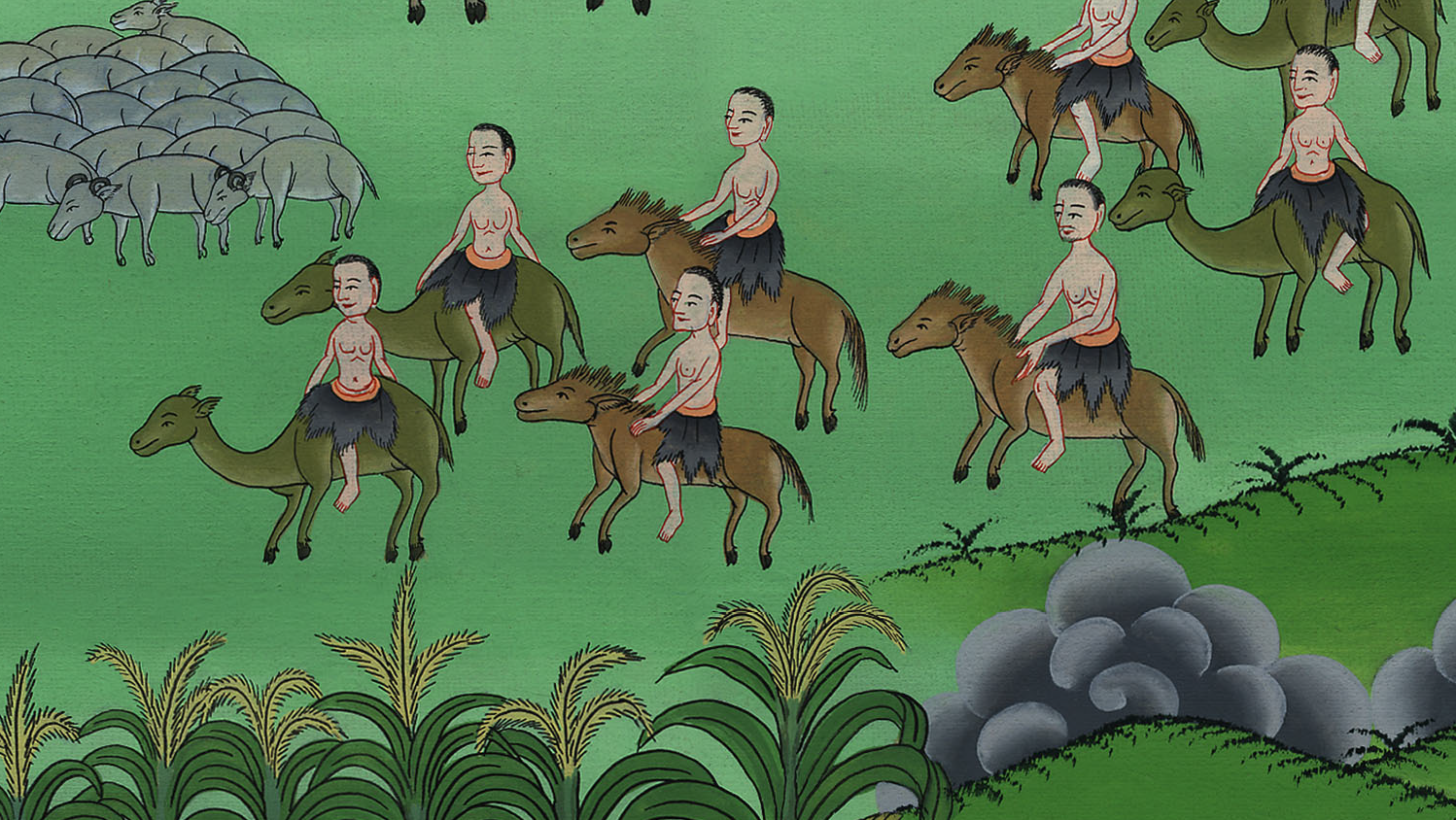 Joseph’s brothers come for grain
Genesis 42:1-26
1Now Jacob saw that there was grain in Egypt, and Jacob said to his sons, “Why do you look at one another?”
Genesis 42:1
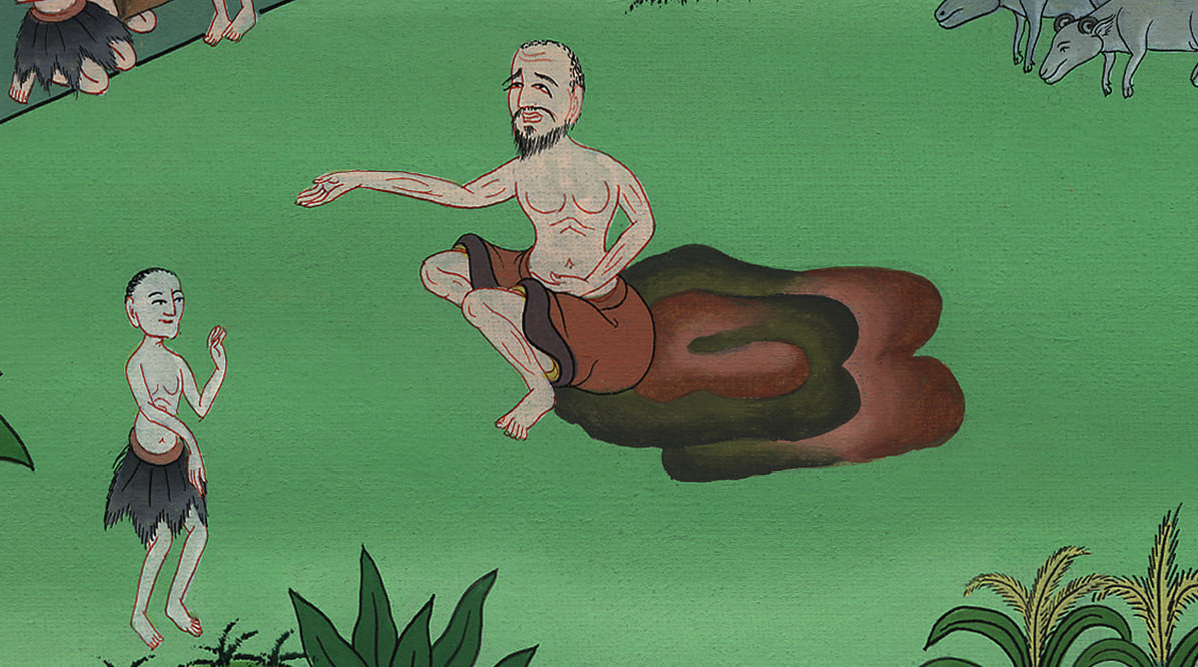 2He said, “Behold, I have heard that there is grain in Egypt. Go down there, and buy for us from there, so that we may live, and not die.”
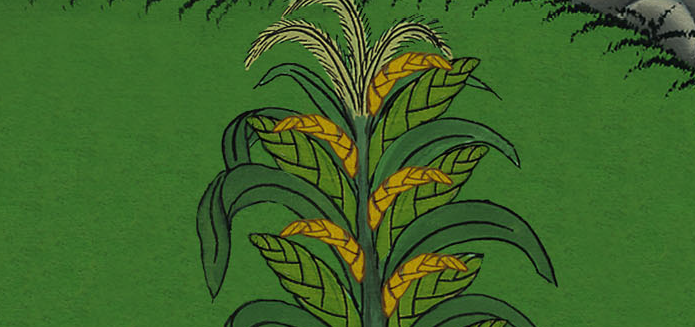 Genesis 42:2
3Joseph’s ten brothers went down to buy grain from Egypt.
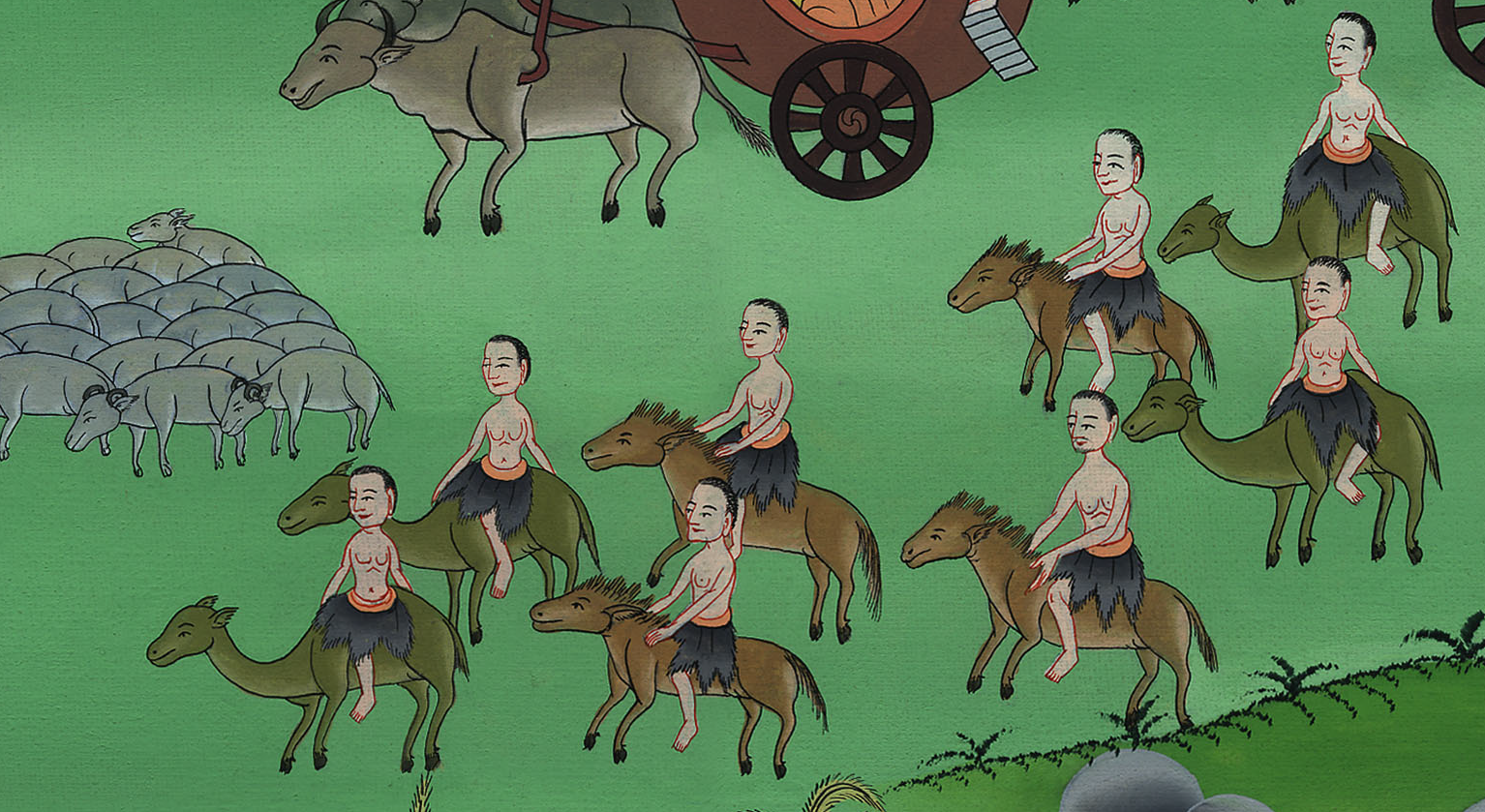 Genesis 42:3
4But Jacob didn’t send Benjamin, Joseph’s brother, with his brothers; for he said, “Lest perhaps harm happen to him.”
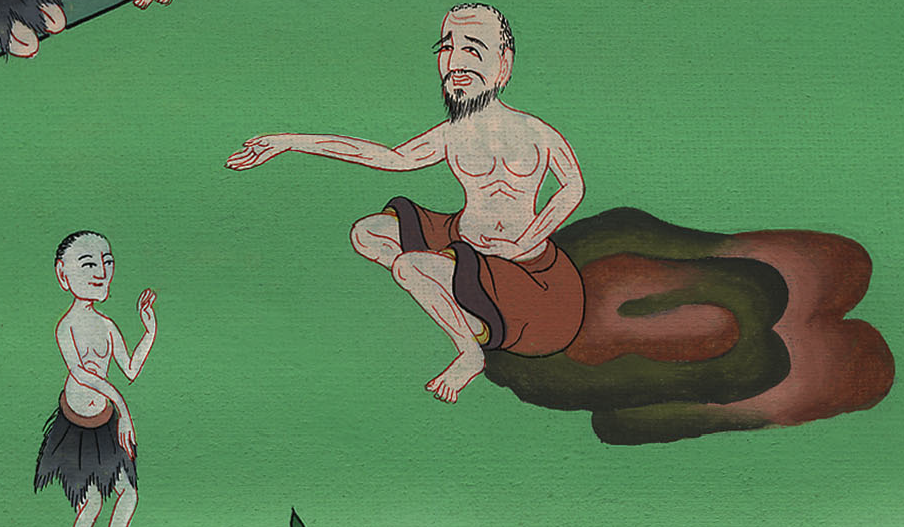 Genesis 42:4
6Joseph was the governor over the land. It was he who sold to all the people of the land. Joseph’s brothers came, and bowed themselves down to him with their faces to the earth.
Genesis 42:6
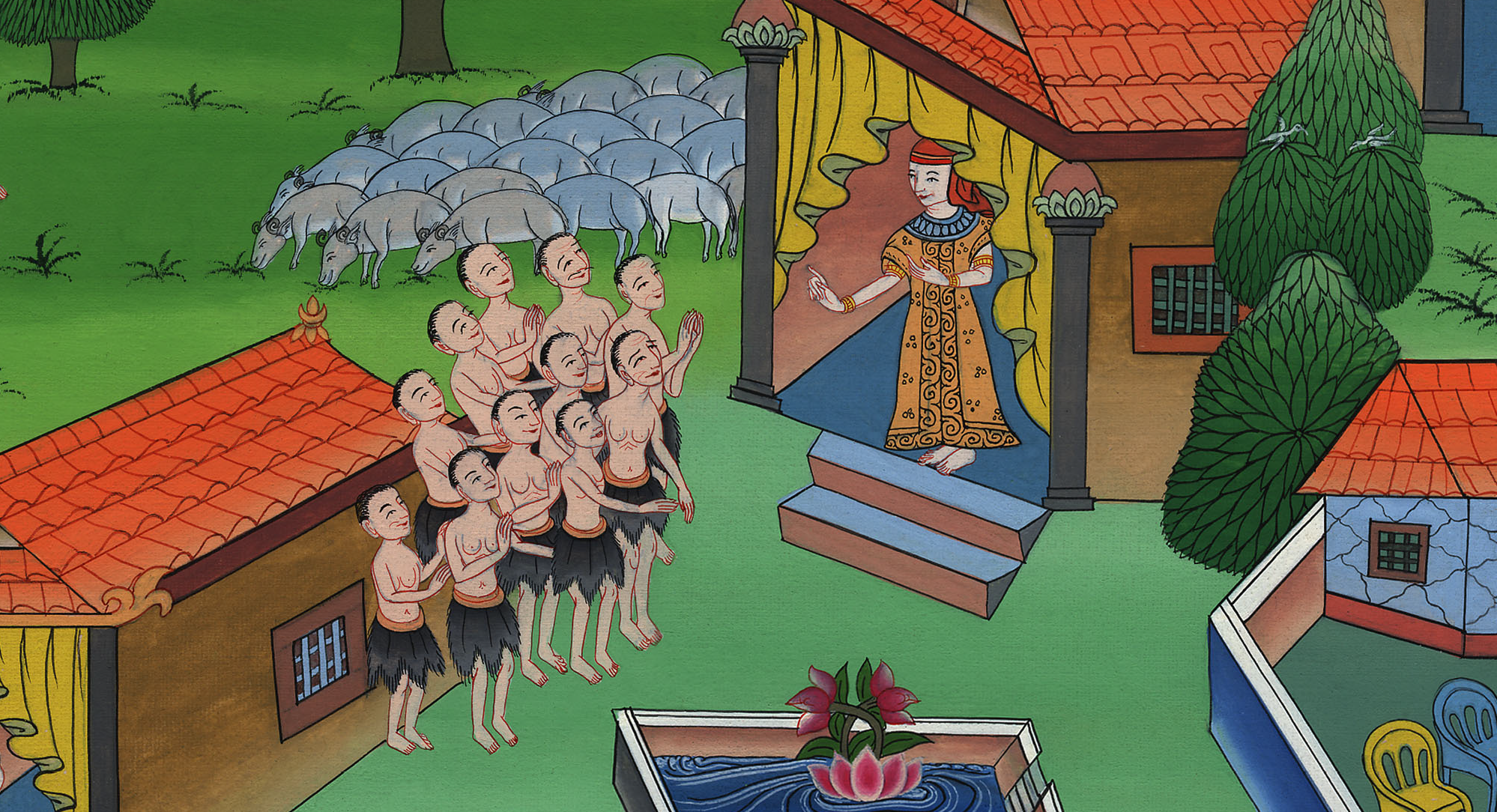 7Joseph saw his brothers, and he recognized them, but acted like a stranger to them, and spoke roughly with them. He said to them, “Where did you come from?”
They said, “From the land of Canaan, to buy food.”
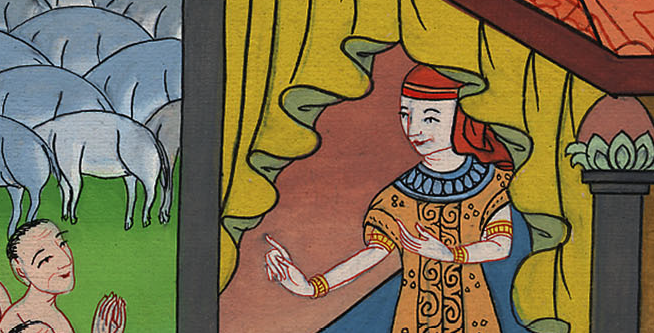 Genesis 42:7
8Joseph recognized his brothers, but they didn’t recognize him.
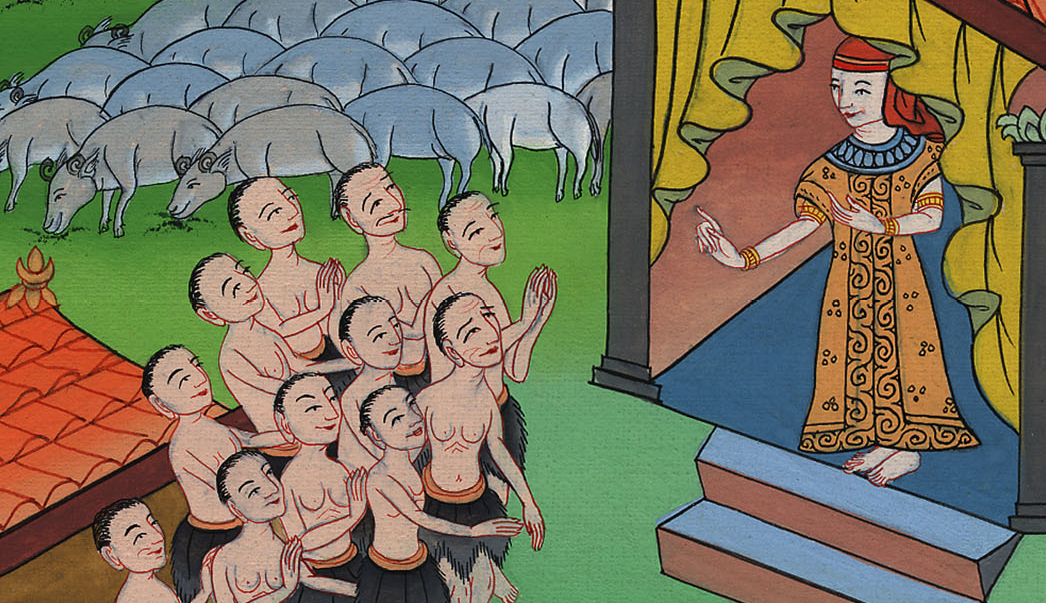 Genesis 42:8
9Joseph remembered the dreams which he dreamed about them, and said to them, “You are spies! You have come to see the nakedness of the land.”
Genesis 42:9
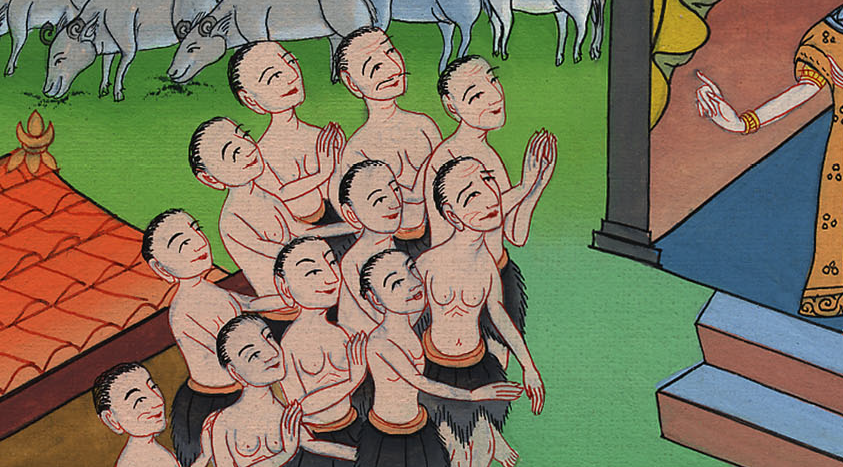 13They said, “We, your servants, are twelve brothers, the sons of one man in the land of Canaan; and behold, the youngest is today with our father, and one is no more.”
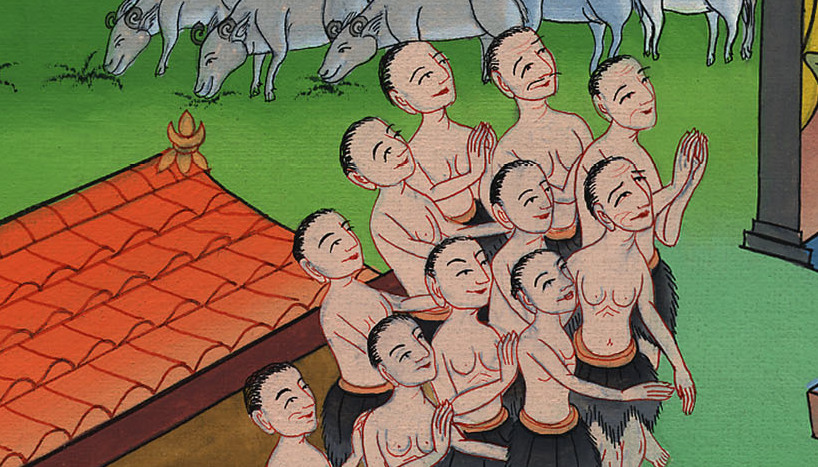 Genesis 42:13
14Joseph said to them, “It is like I told you, saying, ‘You are spies!’ 15By this you shall be tested. By the life of Pharaoh, you shall not go out from here, unless your youngest brother comes here.
Genesis 42:14
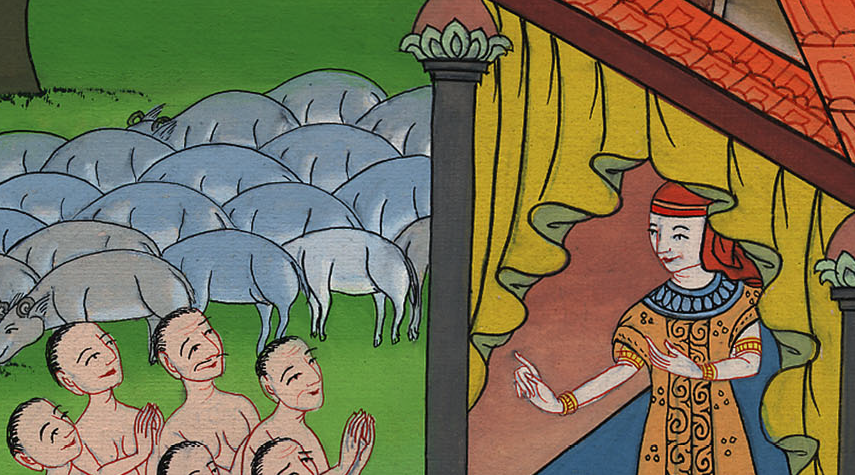 19If you are honest men, then let one of your brothers be bound in your prison; but you go, carry grain for the famine of your houses.
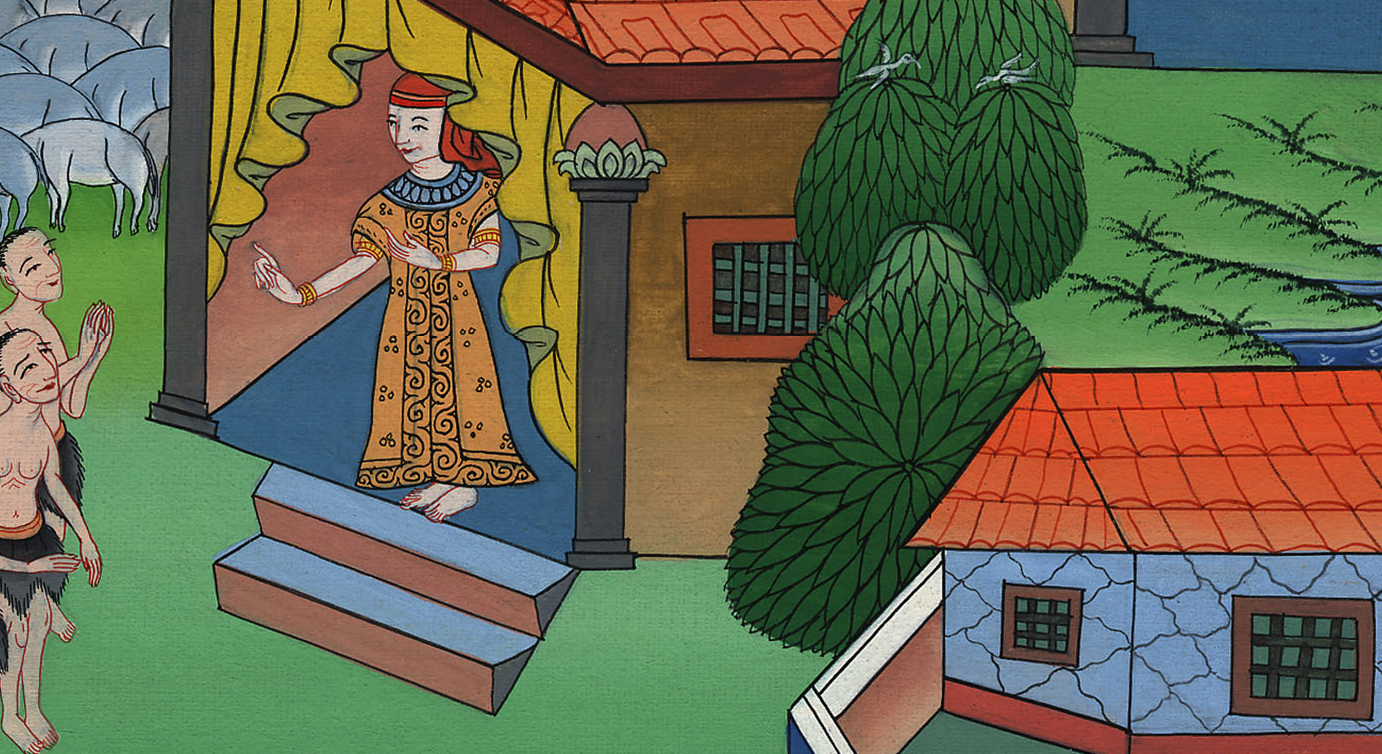 Genesis 42:19
20Bring your youngest brother to me; so will your words be verified, and you won’t die.”
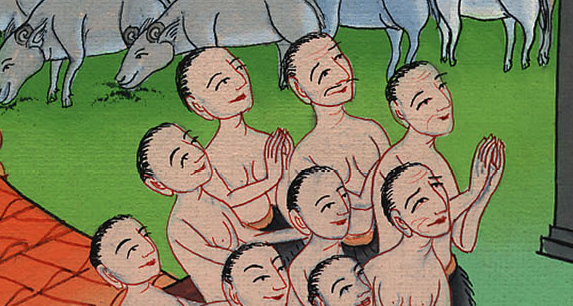 Genesis 42:20
25Then Joseph gave a command to fill their bags with grain, and to restore each man’s money into his sack, and to give them food for the way. So it was done to them.
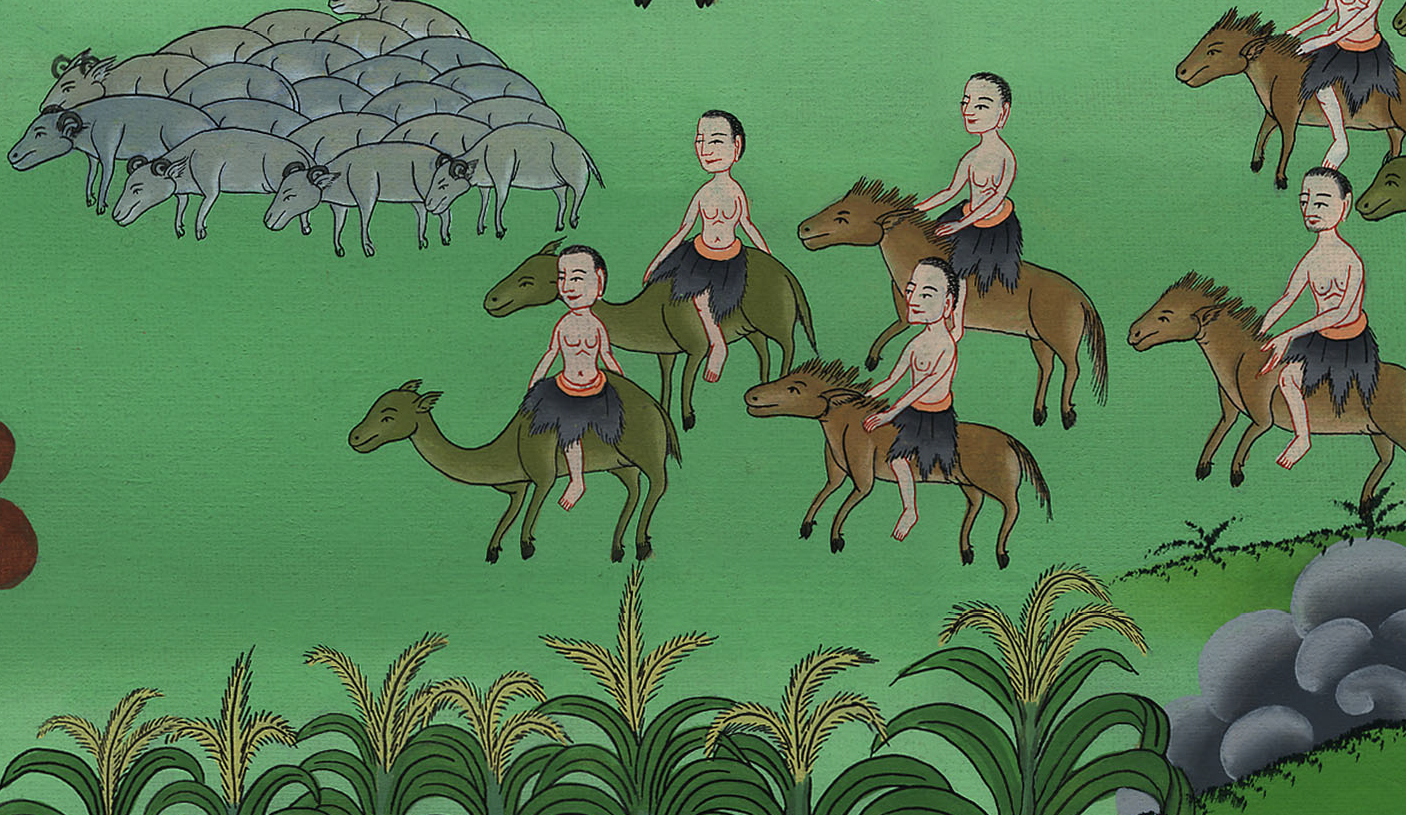 Genesis 42:25
26They loaded their donkeys with their grain, and departed from there.
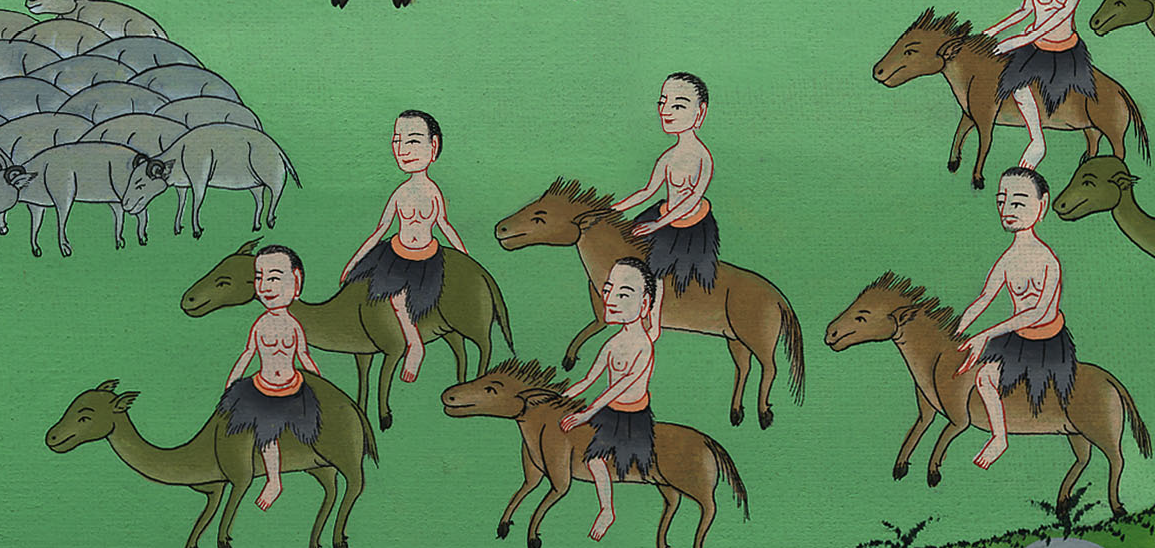 Genesis 42:26